Blok dijagram
Stjepan Šalković
Blok dijagram
Blok dijagram predstavlja grafički prikaz  načina rješavanja određenog problema
Sastoji se od simbola
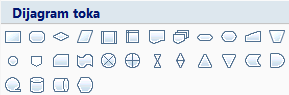 [Speaker Notes: Zapisati tekst]
Simbol početka, kraja, prekida u programu
početak
ili
kraj
Simbol ulaza ili izlaza podataka
označava točku u programu  u kojoj se vrši ulaz podataka ili izlaz podataka
ulaz a,b
Simbol operacija u  glavnoj memoriji
c=a+b
označava se točka u programu u kojoj se vrši neko izračunavanje, transfer ili logička operacija
Ispis sume dva broja
Početak
ulaz A,B
C=A+B
izlaz C
Kraj
Simbol odluke (grananja)
ispituje ispunjenost određenog uvjeta i donosi odluka o upućivanju tijeka programa u neku drugu točku
a<0
if  else
DA
if
a<0
DA
izlaz -a
NE
a=-1*a
izlaz a
NE
izlaz a
[Speaker Notes: Ispis manjeg broja]
Ispis manjeg broja
Početak
ulaz A,B
A<B
DA
izlaz  A
NE
izlaz B
Kraj
Ispis manjeg broja (ako su jednaki ispisan tekst)
Početak
ulaz A,B
A<B
DA
izlaz  A
NE
A>B
DA
izlaz  B
NE
izlaz „isti”
Kraj
Konektor
točka u kojoj se spajaju linije tijeka programa ili se neka linija zbog preglednosti prekida da bi se nastavila u nekoj drugoj gdje mora postojati isti simbol s istim brojem
1
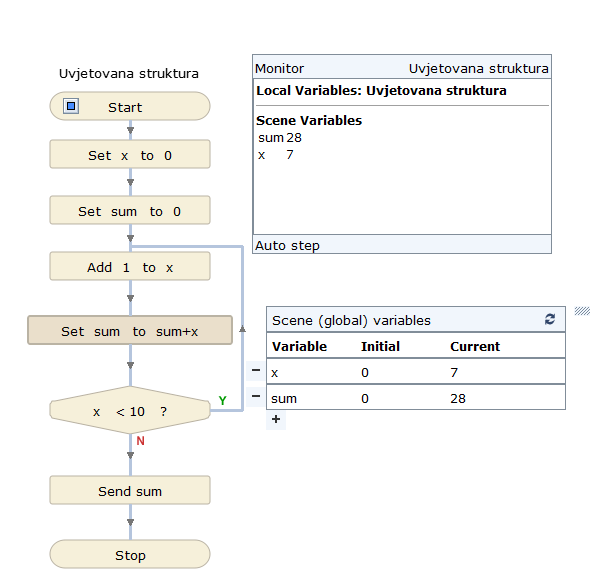 Yenka
Besplatno za kućnu uporabu
Moguće pratiti vrijednost varijabli (simulacija)
Ispis sljedbenika
Početak
ulaz A
B=A+1
izlaz B
Kraj
[Speaker Notes: I varijante b=a+1, te ispis a+1. Napraviti analizu u memoriji Učenici prepisuju ovaj slajd i samo crveni dio sa slijedeća 3]
Ispis sljedbenika
Početak
ulaz A
izlaz A+1
Kraj
[Speaker Notes: Ne treba prepisivati. Pogotovo ne cijeli]
Ispis sljedbenika
Početak
ulaz A
A=A+1
izlaz A
Kraj
[Speaker Notes: Ne treba prepisivati. Pogotovo ne cijeli]
Početak
Početak
Početak
ulaz A
ulaz A
ulaz A
B=A+1
A=A+1
izlaz B
izlaz A+1
izlaz A
Kraj
Kraj
Kraj
[Speaker Notes: Sad prepisati crveni tekst]
Zadatak
Izradite blok dijagram koji će ispisati razliku većeg i manjeg broja (ako su jednaki također ispisati razliku)
[Speaker Notes: Modul je već riješen ranije – kad je zapisivan simbol odluke. Samo treba dodati što nedostaje. Učenici to ne uoče]
Dijagram tijeka - petlja
Početak
Stajati i motriti semafor
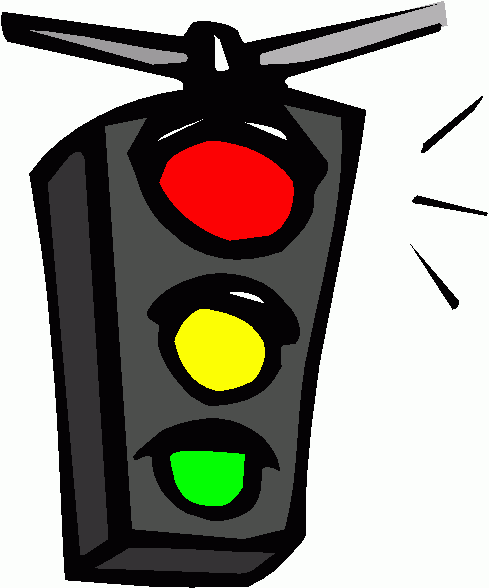 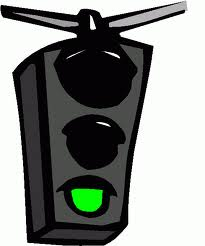 Zeleno 
svjetlo?
NE
DA
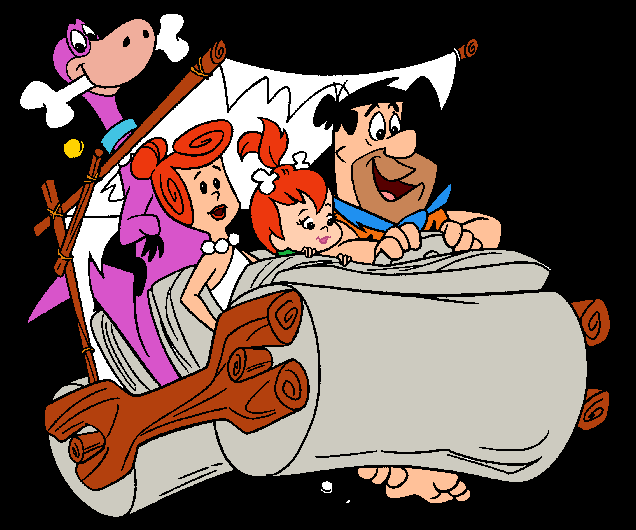 Nastaviti vožnju
Primjer jednostavnog dijagrama tijeka postupanja u prometu
Kraj
[Speaker Notes: NE prepisivati]
Petlja
ponavlja jednu ili više naredbi  (da se ista naredba ne bi pisala mnogo puta)
Petlja s poznatim brojem ponavljanja (for)
Petlja kod koje ne znamo unaprijed broj ponavljanja (while i do-while)
Ispis sume brojeva od 1 do 10
Početak
sum=0, x=0
sum=sum+x
x=x+1
x<10
DA
NE
izlaz sum
Kraj
Suma brojeva od 1 do 10
[Speaker Notes: Ne prepisivati]
Petlja
Petlja kod koje ne znamo unaprijed broj ponavljanja (while i do-while)
Petlja s poznatim brojem ponavljanja (for)
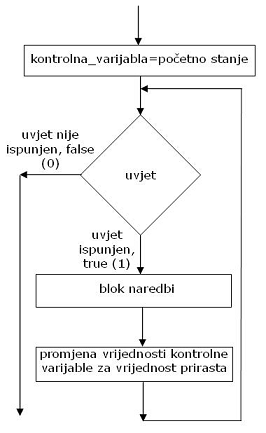 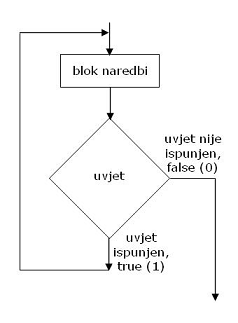 [Speaker Notes: Ne prepisivati]
Cjelobrojno dijeljenje
Početak
ulaz A,B
Primjer: A=5, B=2, C,ostatak=? D,kvocijent=?Ponavljanje C=0+2=2 D=0+1=1C=2+2=4 D=1+1=2C=4+2=6 D=2+1=3
C=0, D=0
Primjer: A=6, B=2, C,ostatak=? D,kvocijent=?Ponavljanje C=0+2=2 D=0+1=1C=2+2=4 D=1+1=2C=4+2=6 D=2+1=3
C=C+B, D=D+1
da
C<A
ne
ne
da
C=A
C=5-(6-2)=1D=3-1=2
C=A-(C-B)
 D=D-1
D=6/2=3
D=A/B
izlaz D
izlaz rezultat D
 i ostatak C
Kraj
[Speaker Notes: Ne prepisivati – fakultativno samo ispričati ako se stigne]
MS Alati
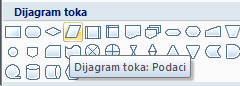 Office: 
Word
Excel
PowerPoint


MS Visio
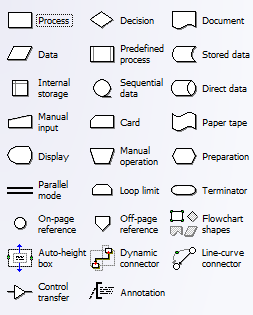 [Speaker Notes: Samo navesti alate]
Lucidchart
Online blok dijagrami
I još mnogo drugih dijagrama
Uvoz iz MS Visia
Google ili Yahoo korisnički račun
Objava i dijeljenje
[Speaker Notes: Samo navesti alat]
DA
NE
DA
NE
NE
DA
DA
NE
NE
DA
Kako riješiti problem ?
Funkcionira li sve kako bi trebalo?
Da li si nešto dirao?
Ostavi tako !
Zna li netko za to ?
Nemoj nikad više !
Da li si za to odgovoran ?
Bolje za tebe !
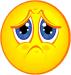 JADNIČE JEDAN !
Možeš li nekog drugog za to optužiti ?
Imaš više sreće nego pameti !
NEMA PROBLEMA!
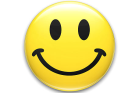 [Speaker Notes: Za kraj sata]